КРИЗИС ТРЁХ ЛЕТ:как пережить?
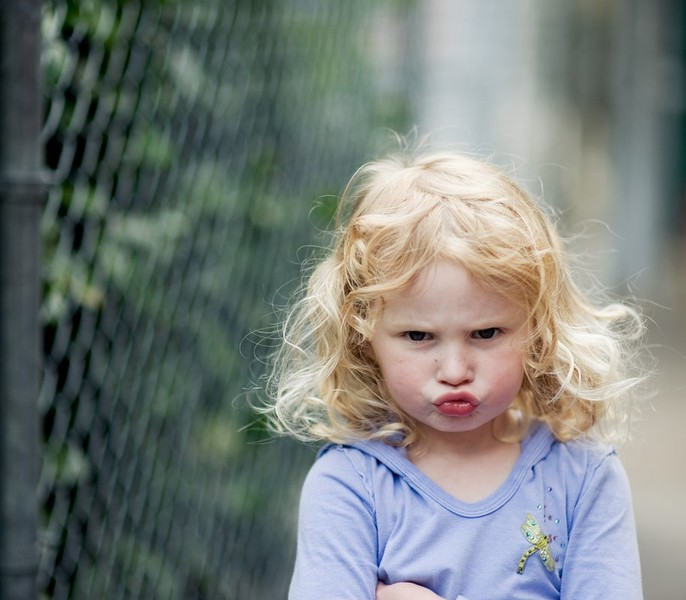 Ребенок развивается, а всякому процессу развития свойственны скачкообразные переходы - кризисы. Они необходимы, поскольку это движущая сила развития.
В течении трех лет жизни, ребенок 
меняется столь сильно, как ни на 
одном последующем этапе.
«Кризис 3-ех лет» - определение 
условное. У одних начинается 
в 2 года 10 месяцев, у других – 
в 3 года 6 месяцев.
К трем годам у ребенка в большей 
или меньшей степени формируется 
характер, свое индивидуальное 
отношение к миру.
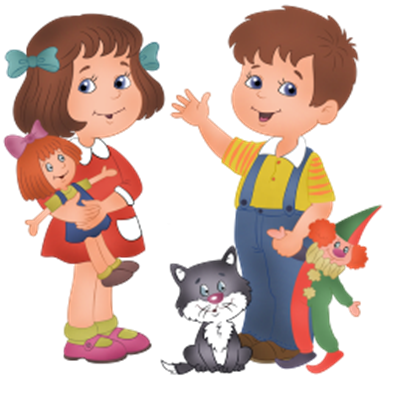 Что это такое?
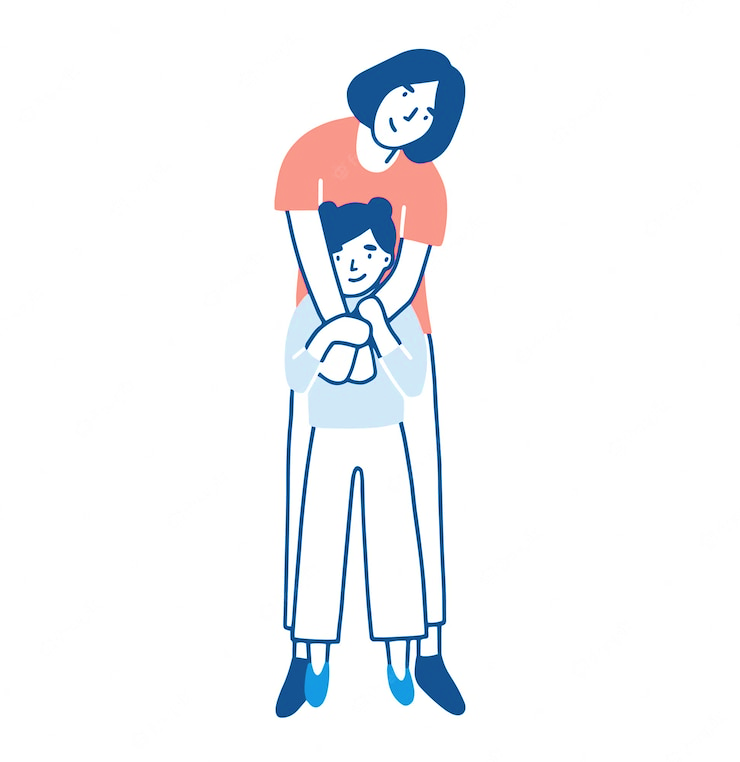 Малыш начинает ощущать себя отдельным от взрослого человеком, личностью со своими потребностями. 





В три года приходит осознание собственных границ — что можно, а что нельзя, что плохо, а что — хорошо.
В три года начинает активно развиваться волевая и чувственная сфера новой личности.
Существует восемь основных признаков:
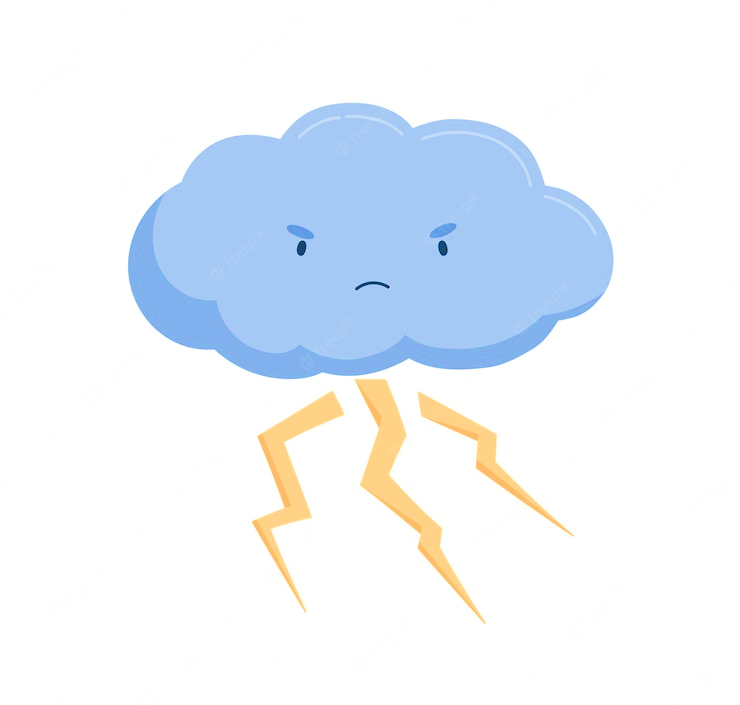 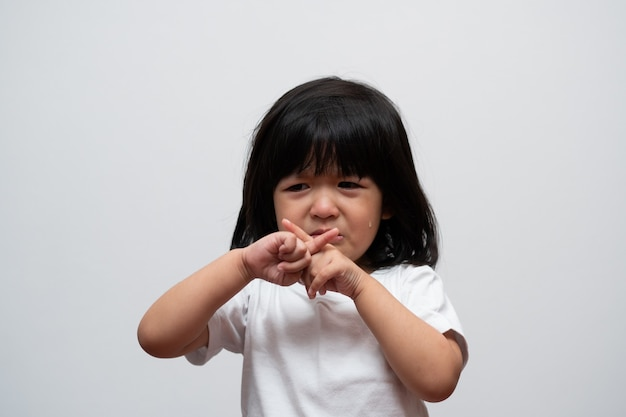 НЕГАТИВИЗМ
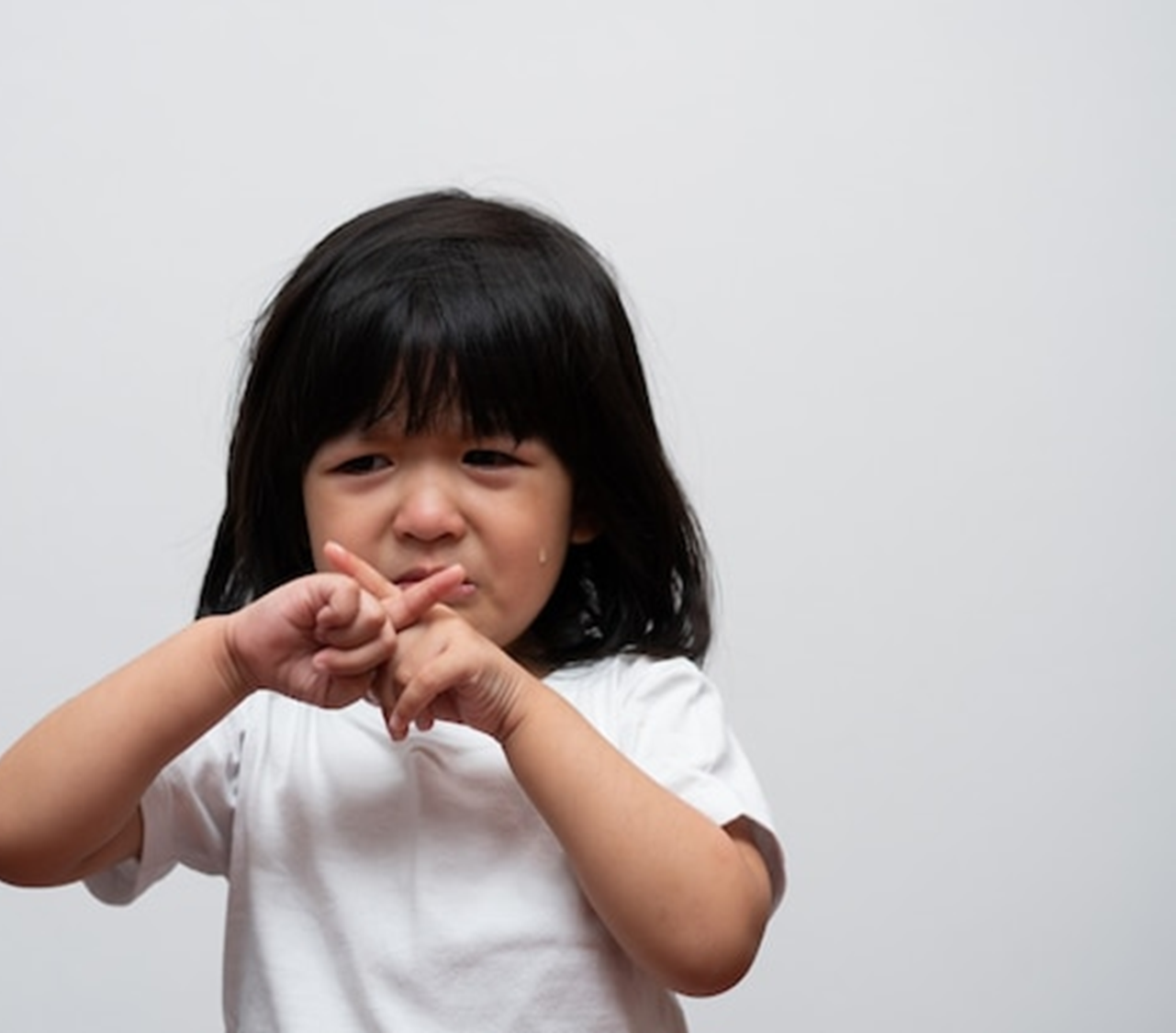 Ребенок начинает давать негативную оценку всего происходящего. 
Любая ваша просьба часто воспринимается «в штыки». 
Главная задача — сделать наоборот и не так, как вы хотите.
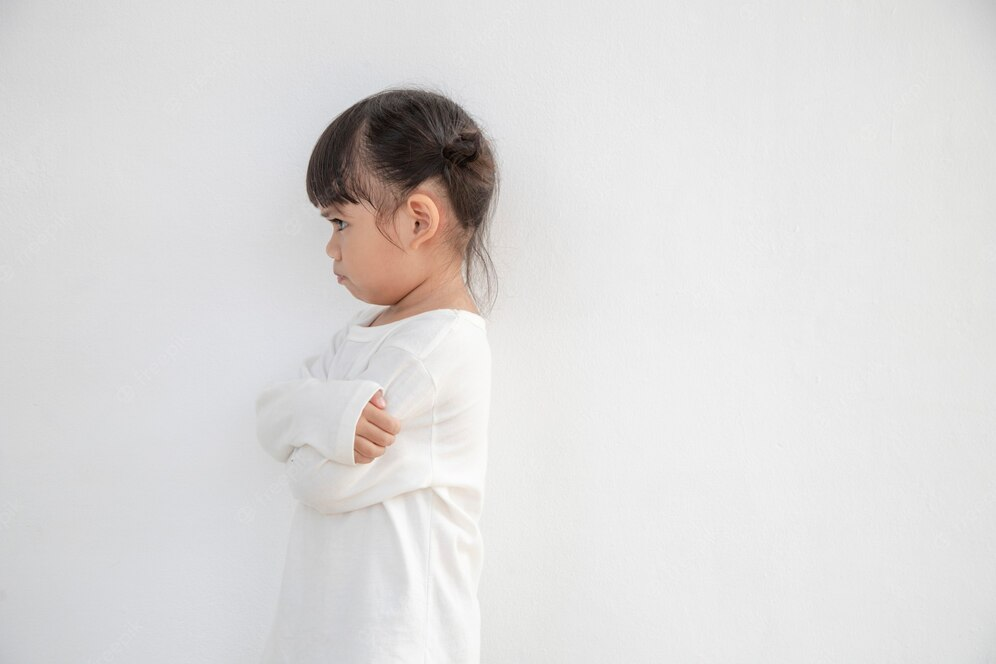 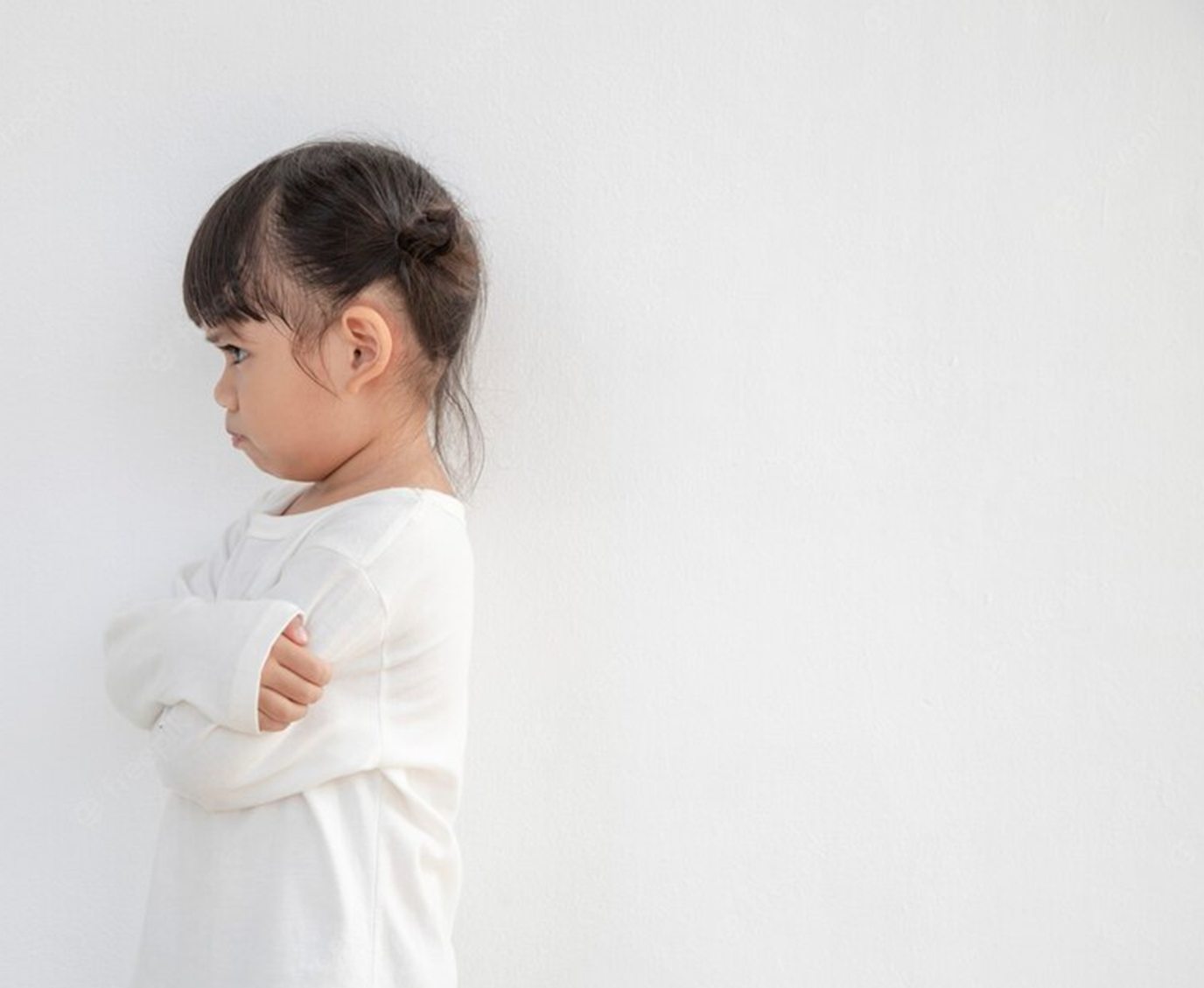 УПРЯМСТВО
— проявляется во всем. Ребенок делает всё возможное, чтобы его мнение начинали уважать, чтобы с ним считались.
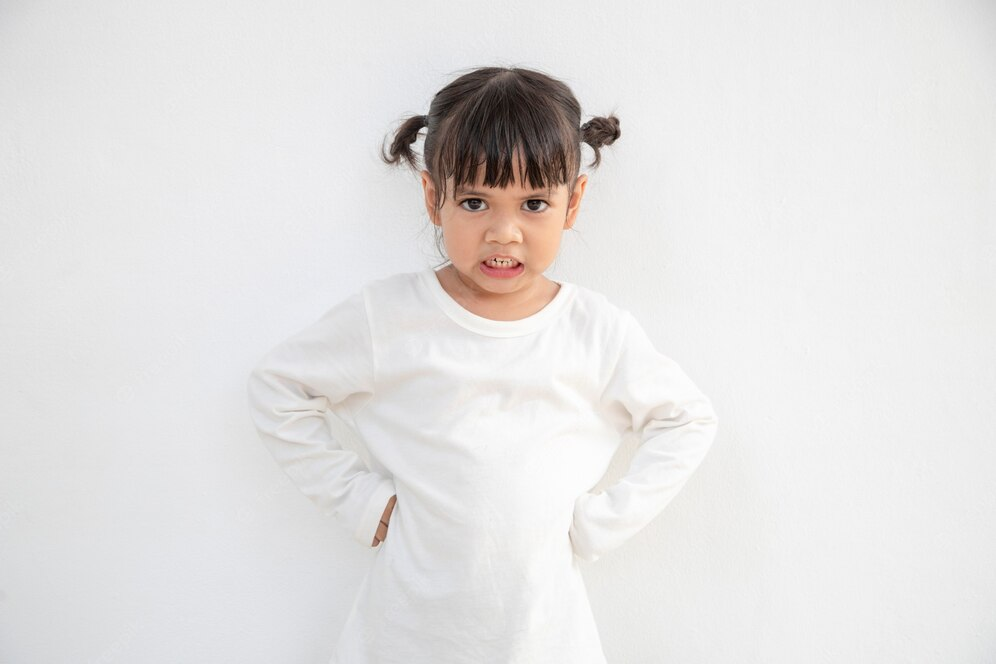 СВОЕВОЛИЕ
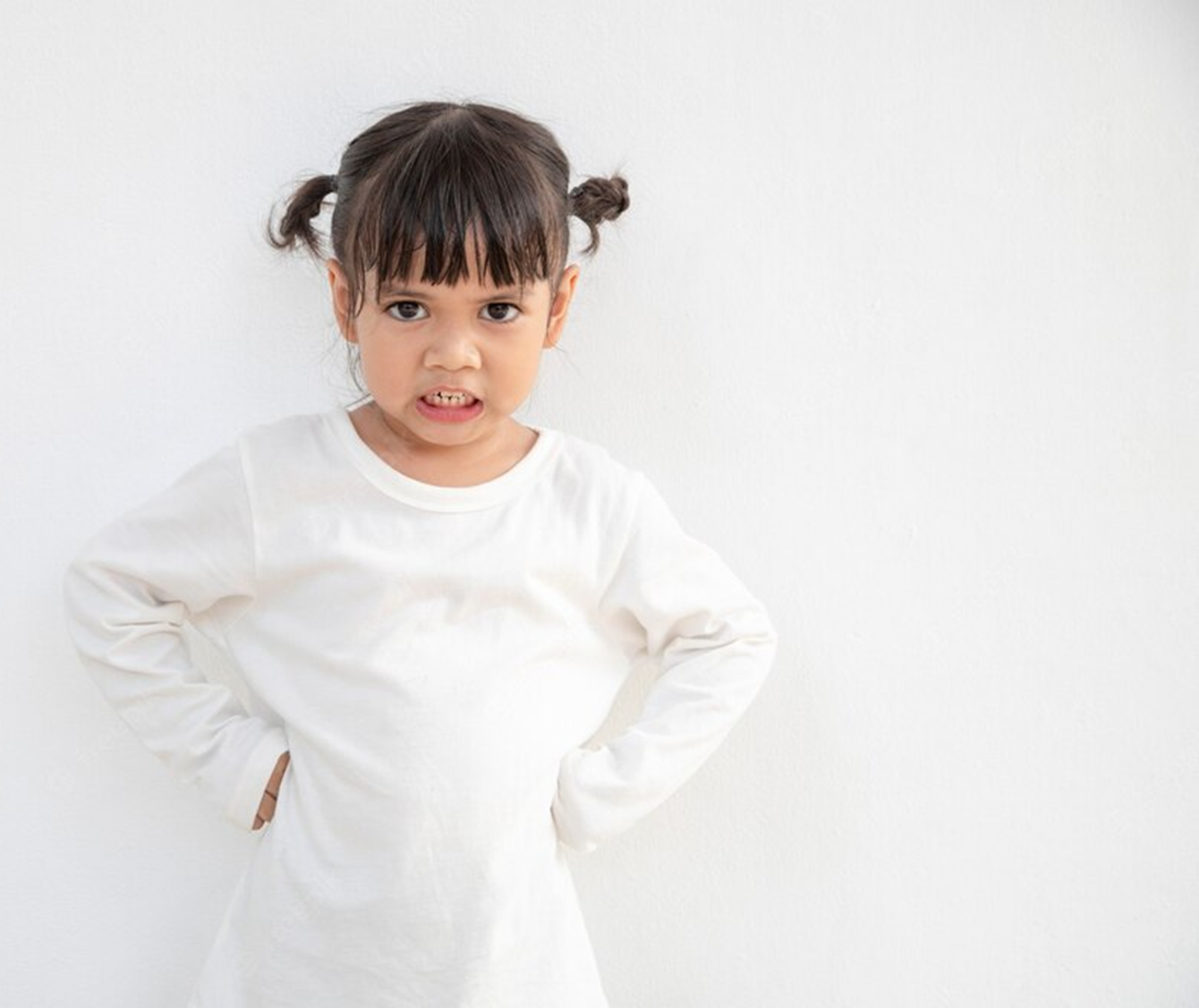 Желание делать все самому в трехлетнем возрасте — это обычное дело.
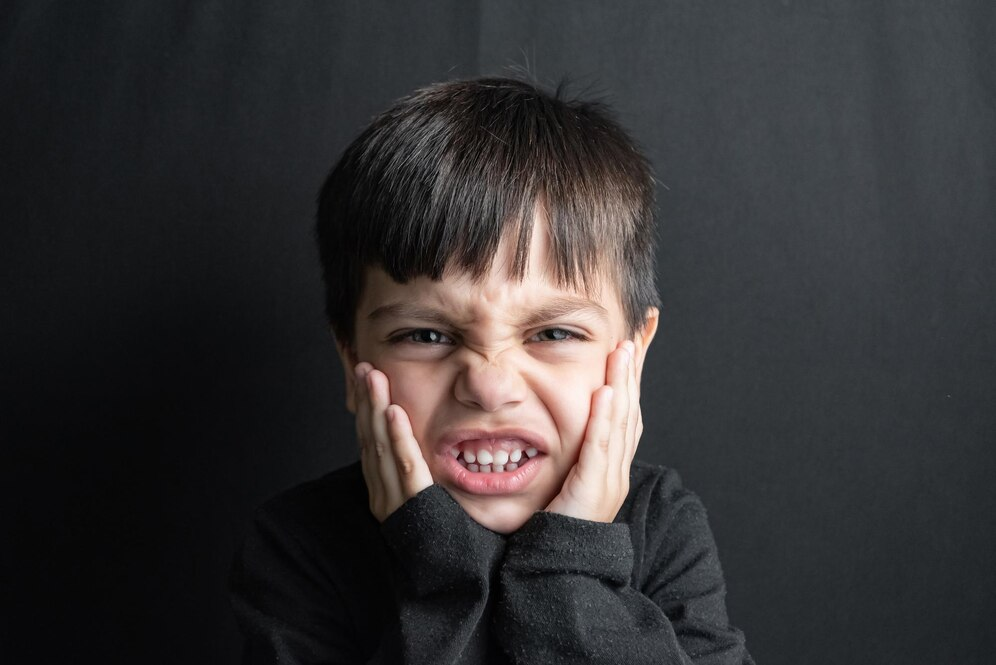 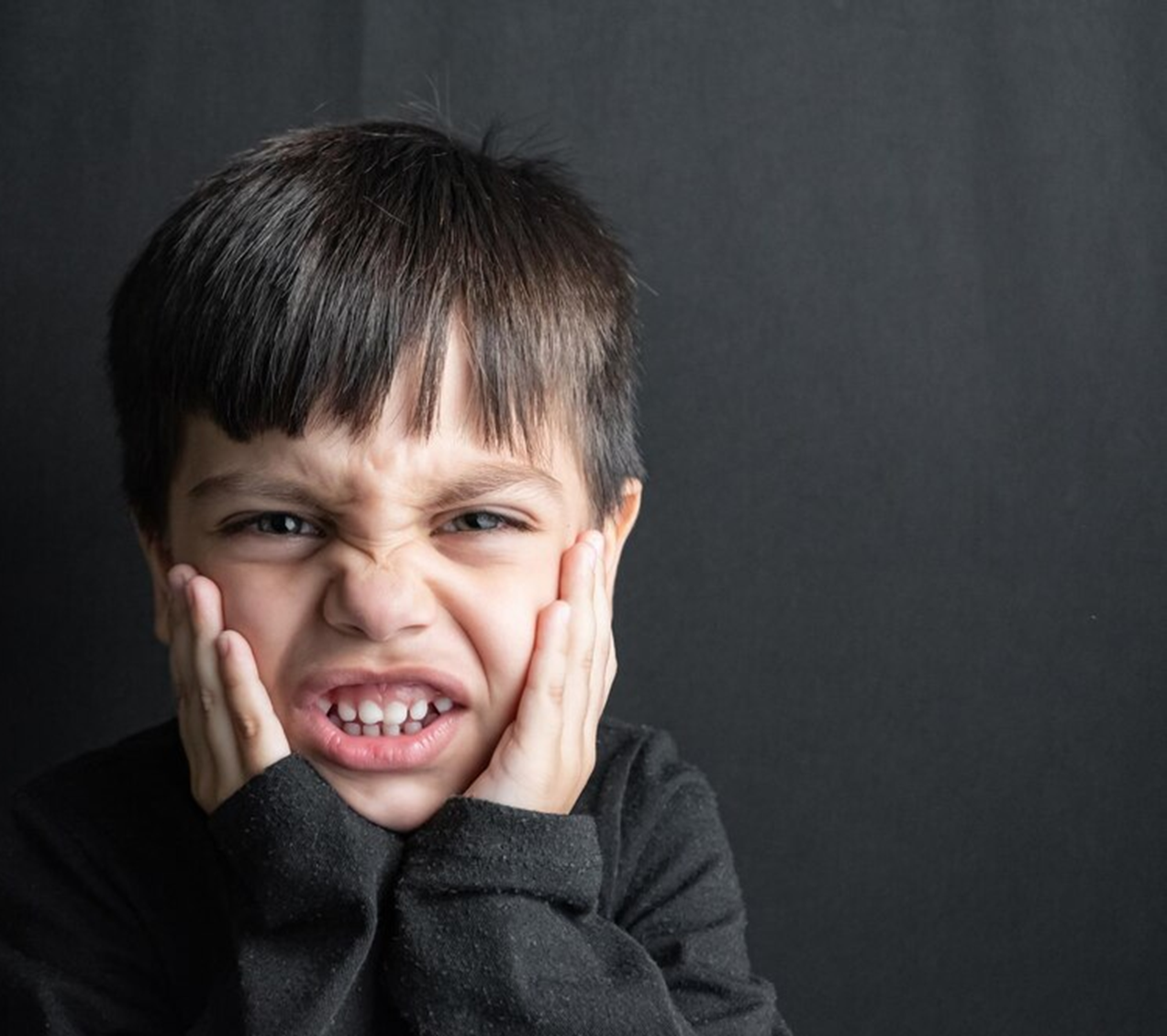 СТРОПТИВОСТЬ
Выражается не против вас в частности, а против сложившейся системы в семье, устоявшихся тонкостей воспитательного процесса.
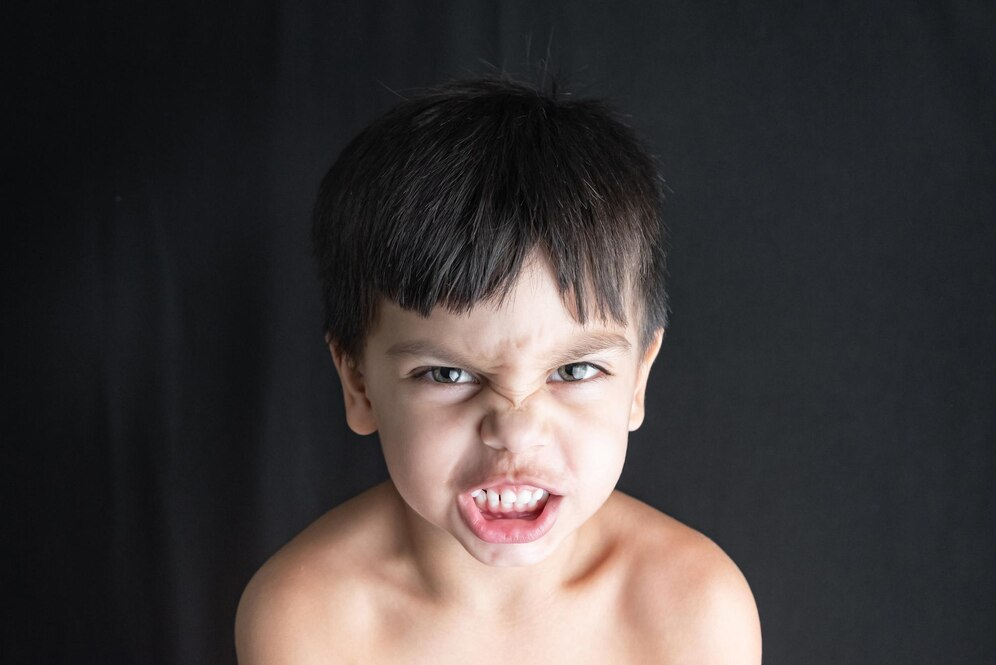 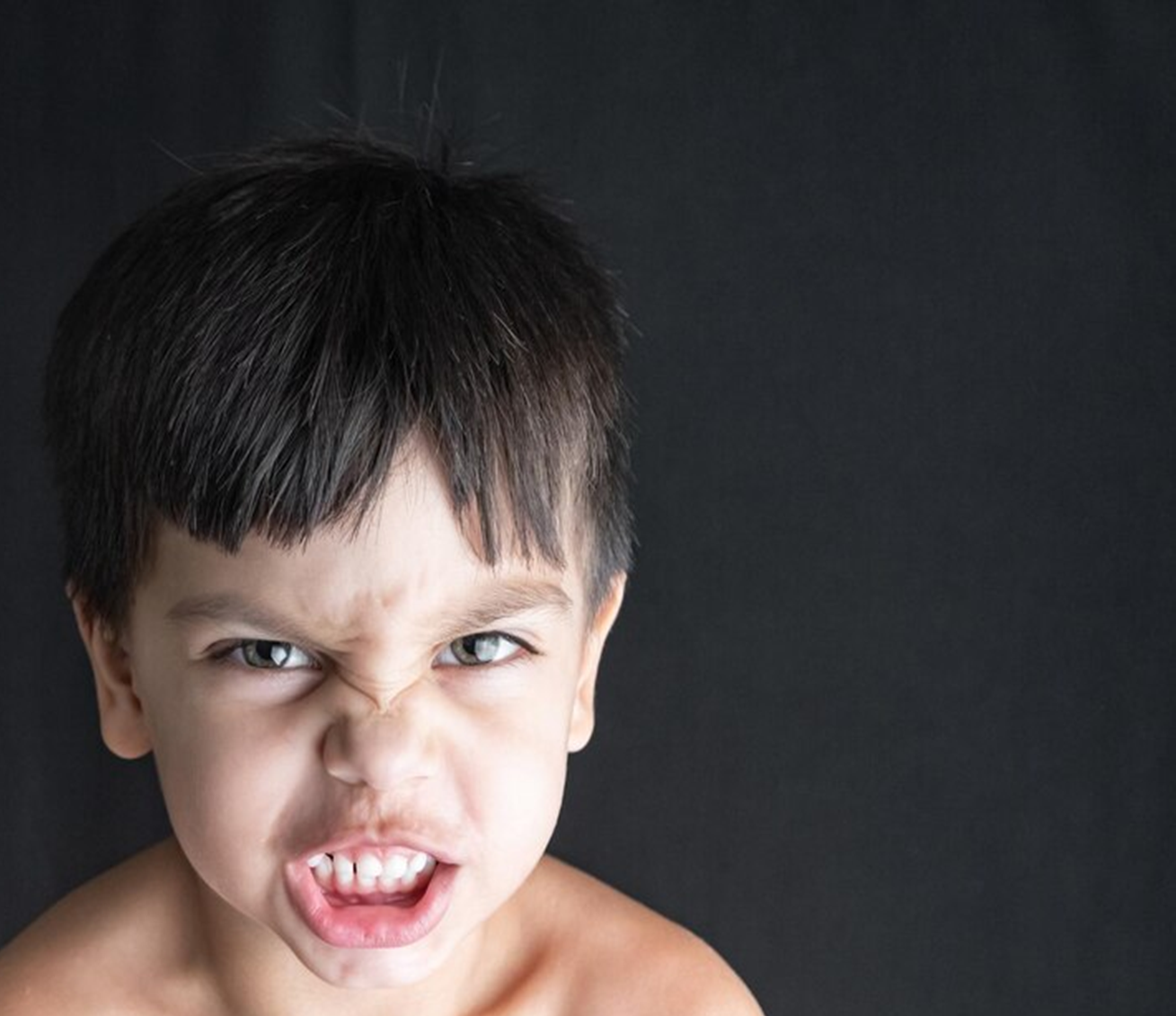 ДЕСПОТИЗМ
Часто бывает в семьях, где есть только один ребенок, на фоне потакания всегда и во всем.
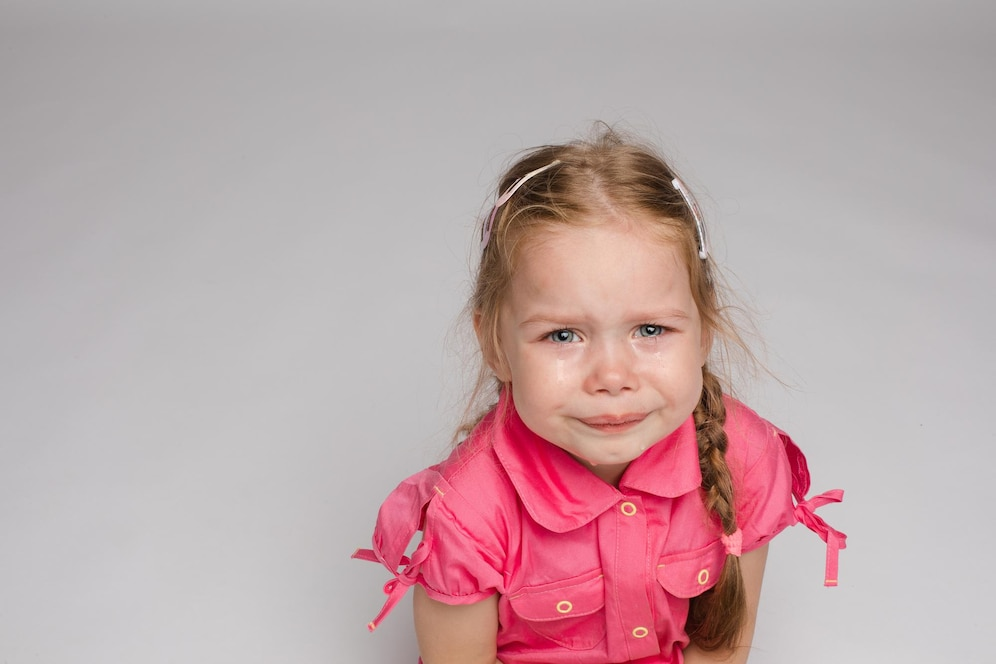 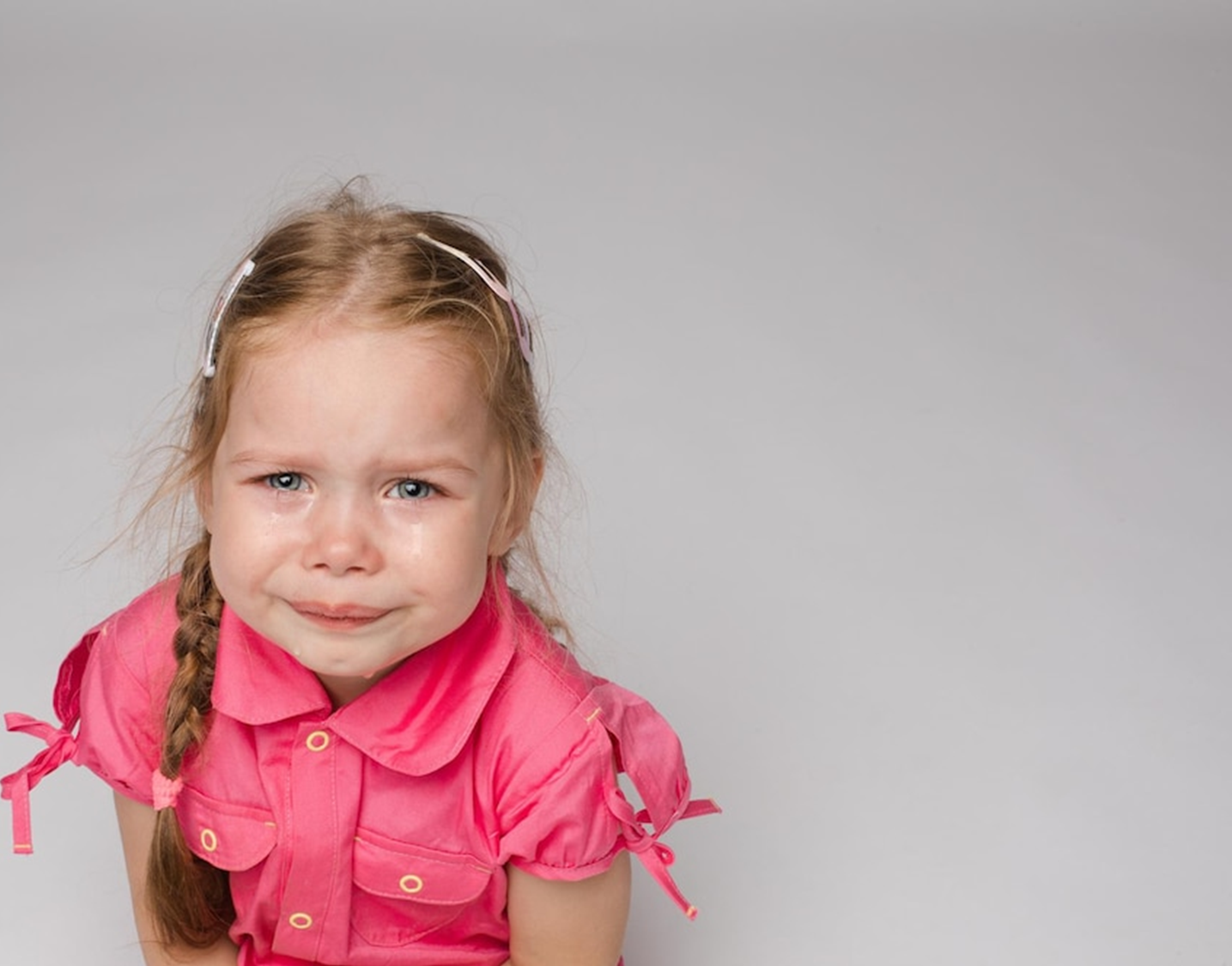 РЕВНОСТЬ
Обычное явление там, где есть несколько детей. При этом трехлетний ребенок может считать, что его брат или сестричка не имеют никаких прав в этой семье.
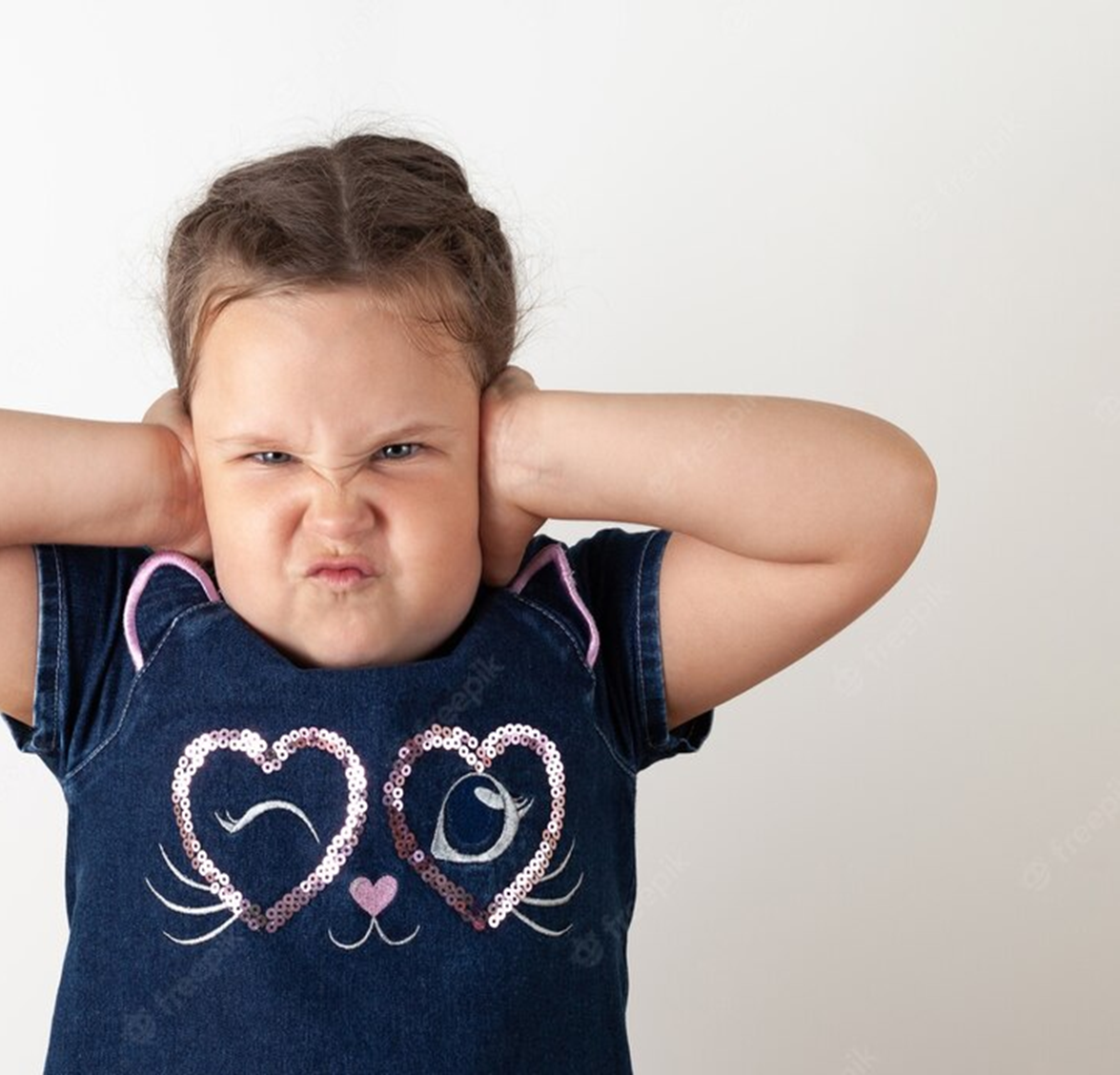 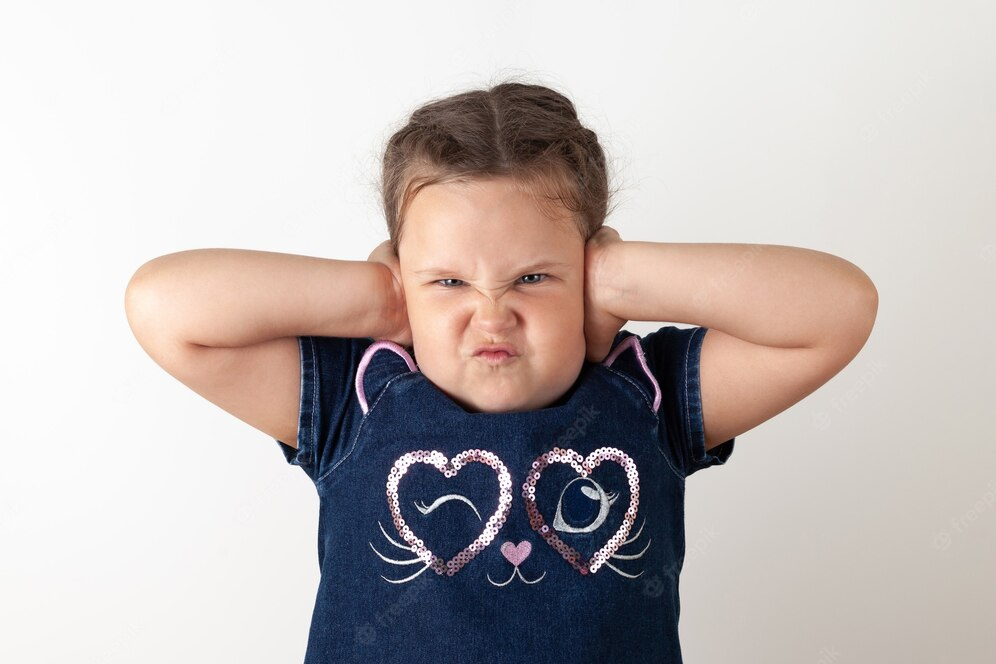 ПРОТЕСТ-БУНТ
Споры со взрослыми становятся постоянным явлением.
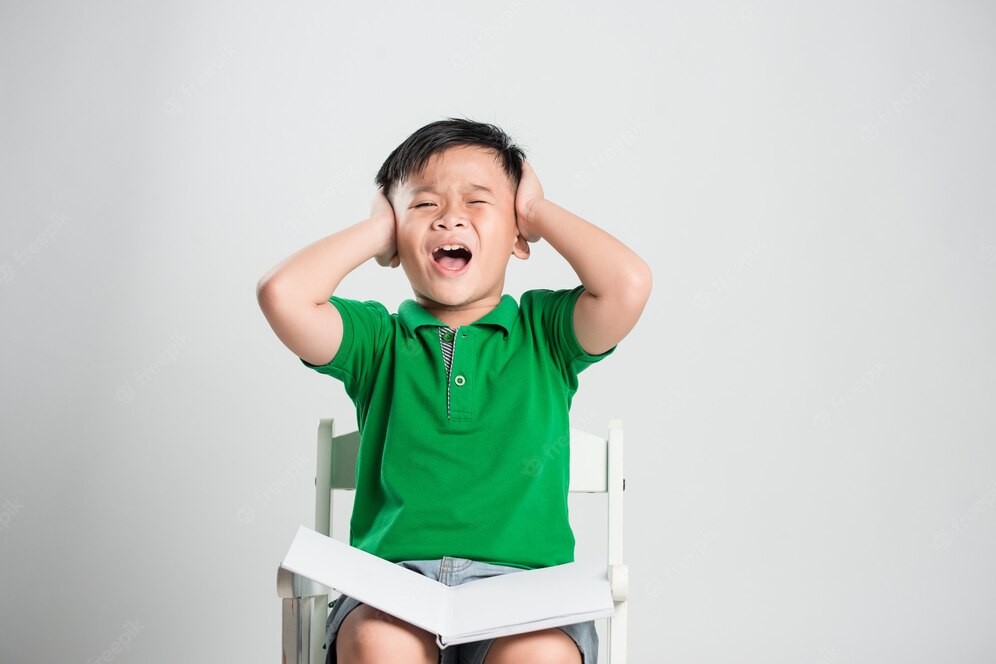 ОБЕСЦЕНИВАНИЕ
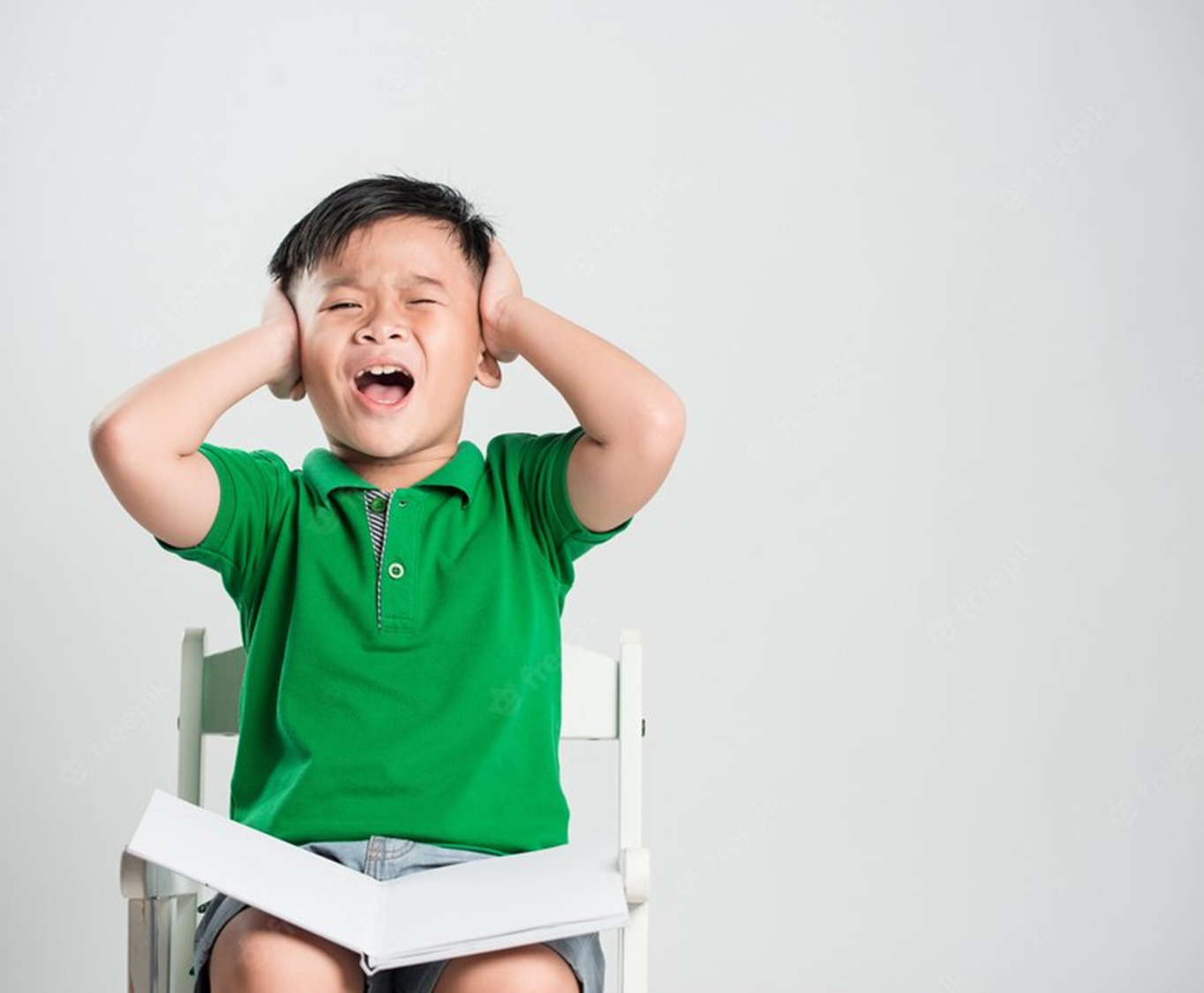 То, что раньше интересовало, уже не нужно. В этот период ваш малыш может начать говорить плохие слова, ломать любимые игрушки.
Как преодолеть этот период?
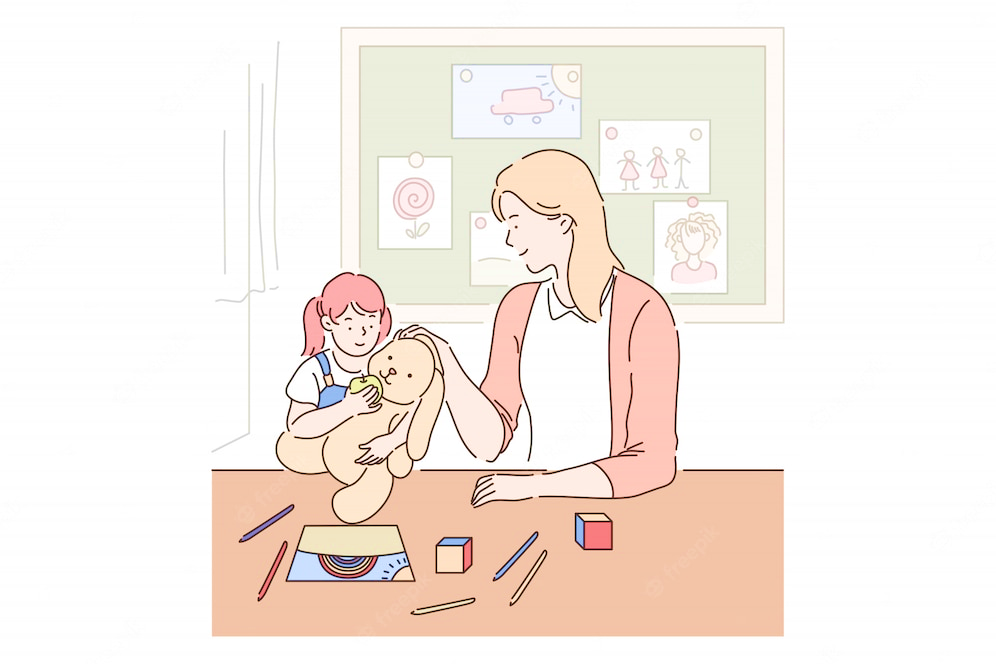 Поощряйте все стремления ребенка познать себя и свои возможности. Рисуйте с ним, играйте, разговаривайте, спрашивайте его мнение.
Как преодолеть этот период?
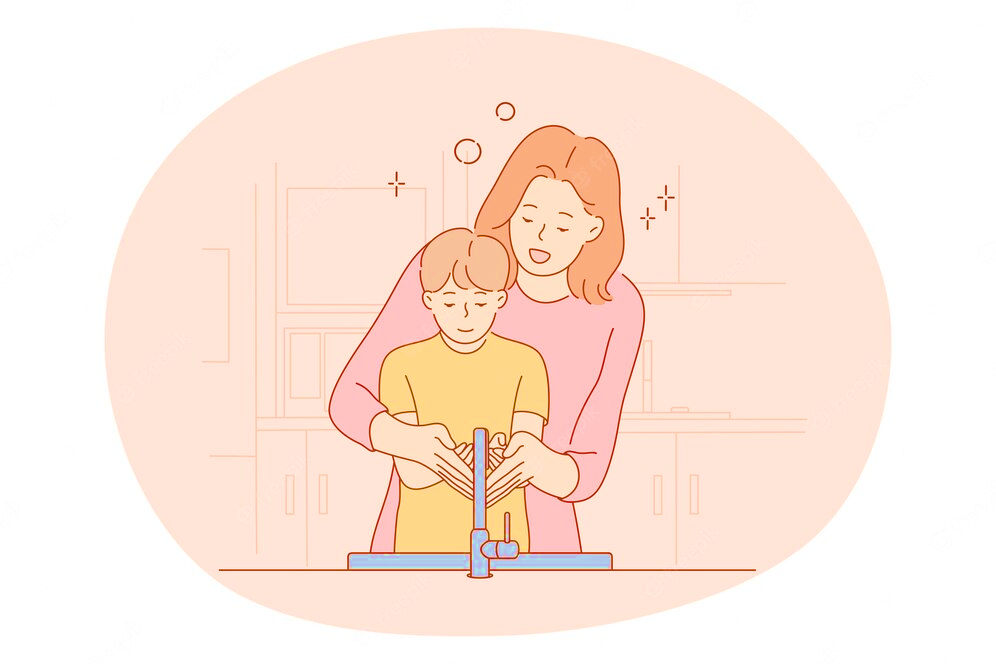 Если ребенок хочет самостоятельности — дайте ему возможность делать что-то своими руками, почувствовать свою значимость. Если не получилось, не ругайте — хвалите за попытку и дайте понять, что в следующий раз получится.
Не делайте сами то, что не вышло у ребенка. Это может войти в привычку!
Как преодолеть этот период?
Запрещайте и разрешайте с умом. Если не нарушаются ваши принципы, то выполните требование ребенка.
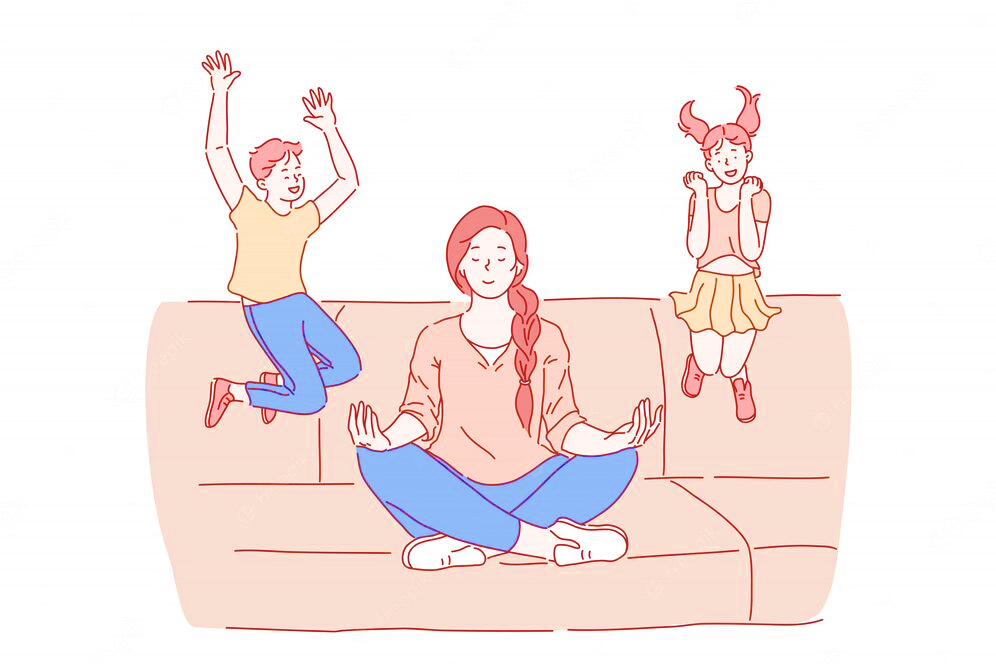 Когда на какое-либо действие накладывается запрет, важно объяснить, почему так, а не иначе.
Как преодолеть этот период?
Выделяйте и хвалите те черты характера в малыше, которые вам нравятся. Противоположные лучше не поддерживать вовсе.
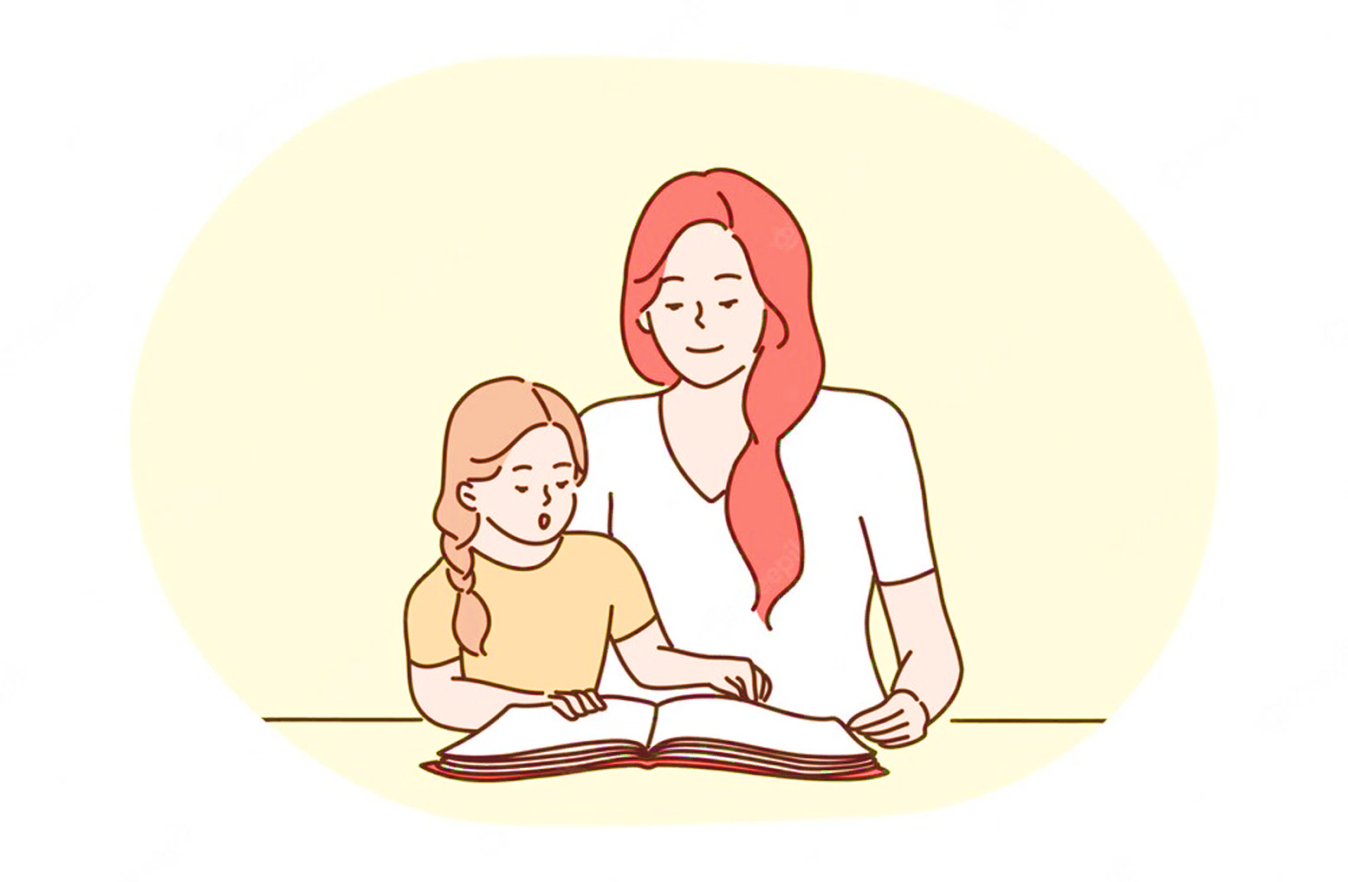 Как преодолеть этот период?
Истерикам потакать нельзя —
единственная возможность предотвратить или прекратить истерику — переключить внимание на что-то другое.
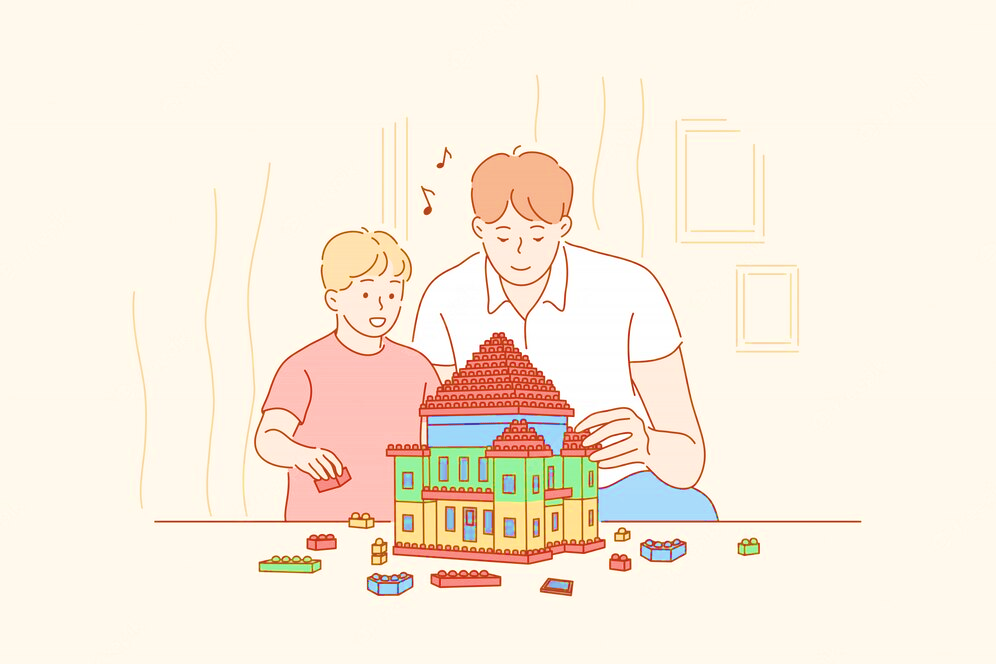 Как преодолеть этот период?
Показывайте во всем пример ребенку сами.
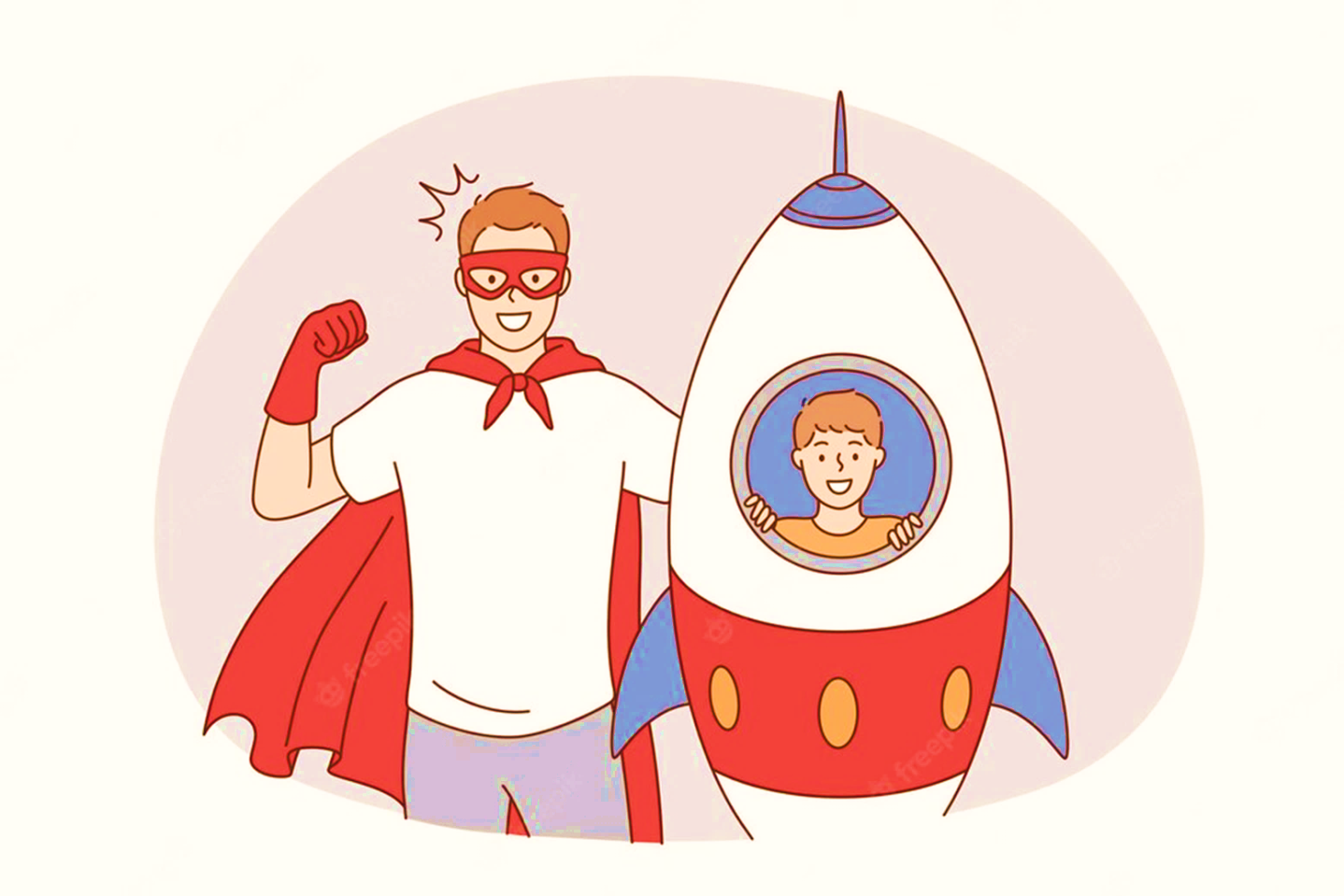 Говорить «да», когда необходимо твердое «нет»;
Потакать любому желанию ребенка, даже если оно противоречит вашему собственному.
Как НЕ надо вести себя родителям во время кризиса ребёнка:
Постоянно ругать и наказывать ребенка за все неприятные для вас проявления его самостоятельности.
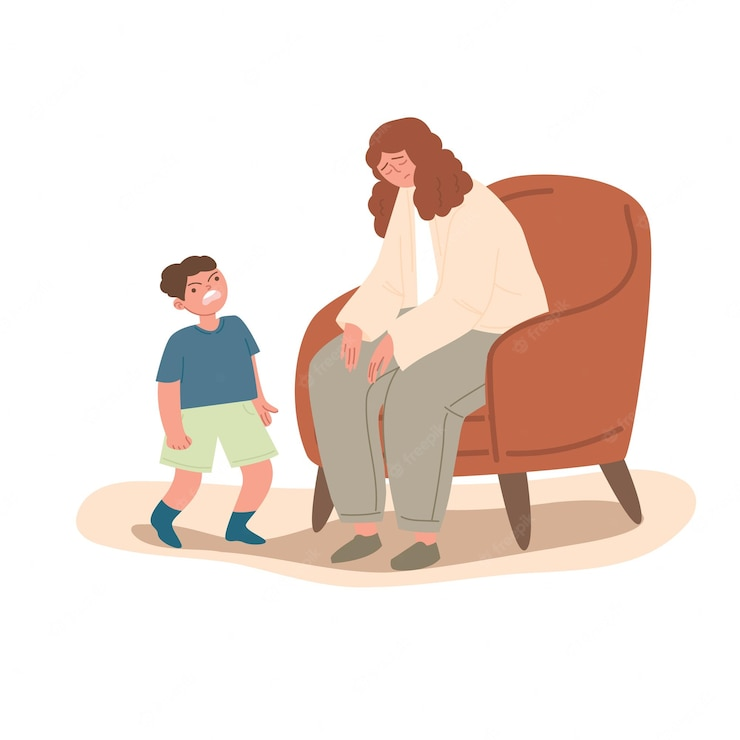 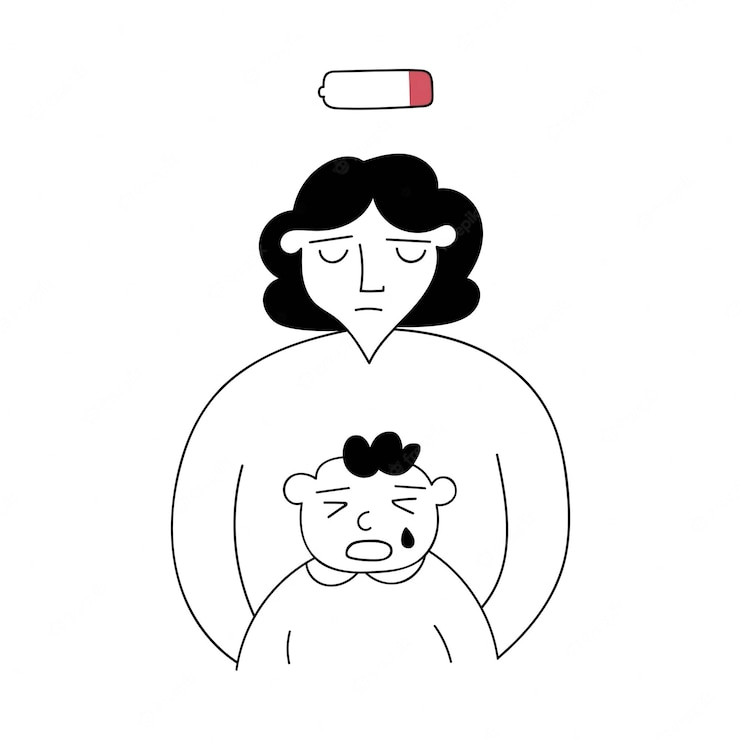 Говорить «да», когда необходимо твердое «нет».
Потакать любому желанию ребенка, даже если оно противоречит вашему собственному.
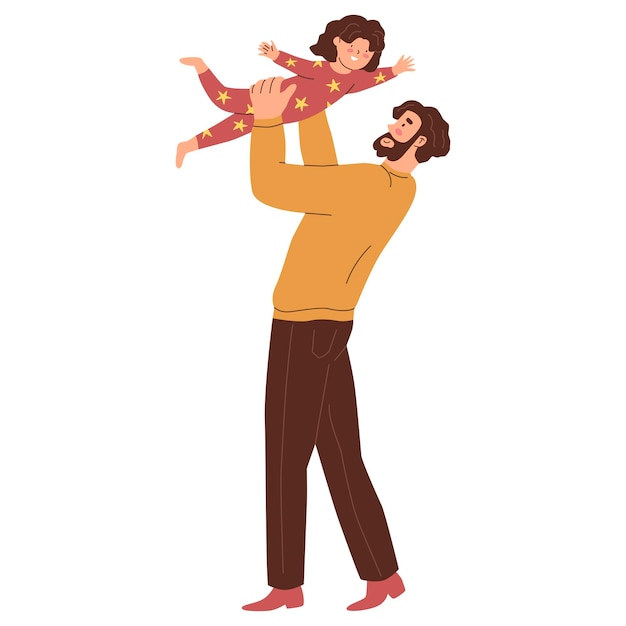 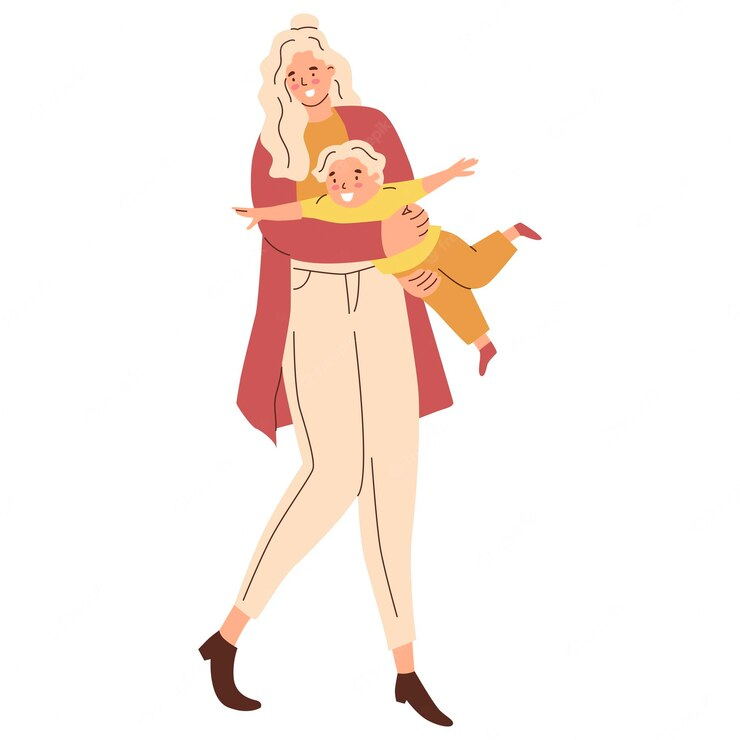 И помните — всё проходит!